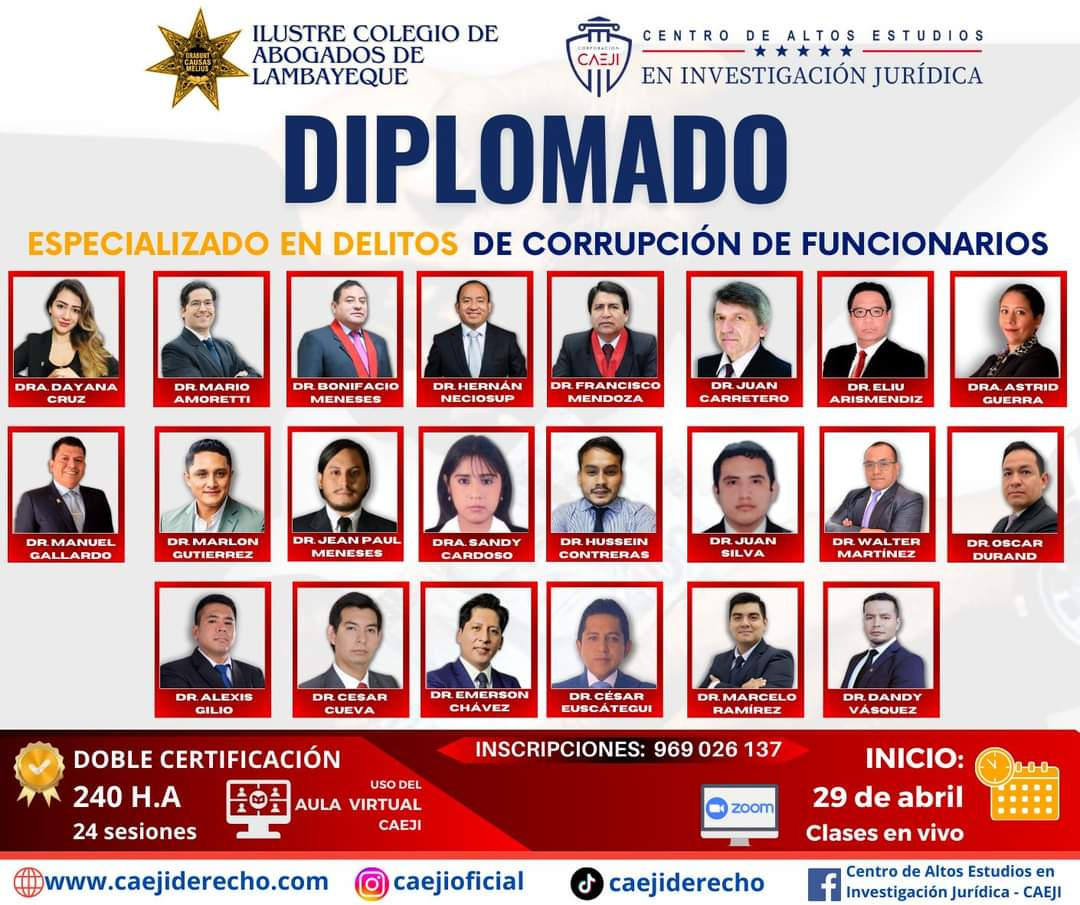 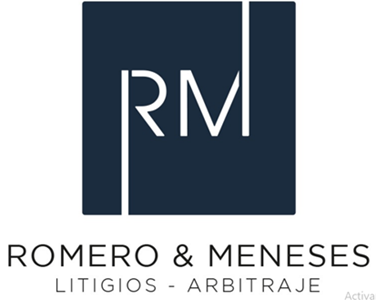 Bien jurídico protegido e interpretación teleológica en los delitos decorrupción de funcionarios
Mg. Jean Paul Meneses Ochoa
Socio en Romero & Meneses Abogados
jpm@romeromeneses.com
rESUMEN
Aspectos Generales
Delitos Contra la administración Pública en el Código Penal
Administración Pública y funcionario Público
Bien Jurídico 
Interpretación teleológica en los delitos decorrupción de funcionarios
Delitos decorrupción de funcionarios
Comentarios Finales
1.- Aspectos generales
Concepto - Corrupción
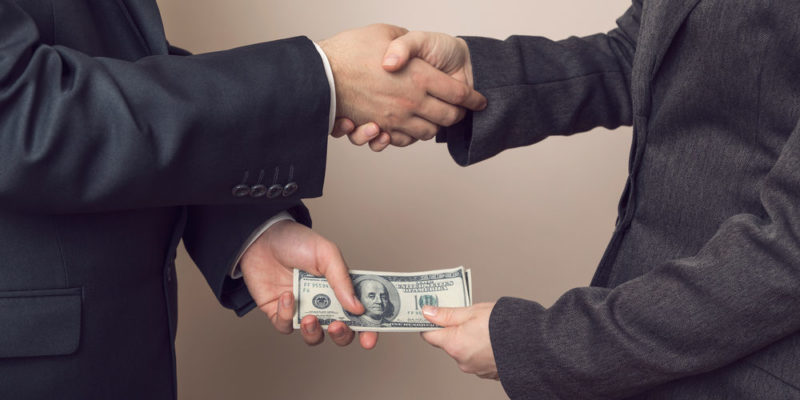 Concepto - Corrupción
«conducta deshonesta o fraudulenta por parte de aquellos que están en el poder» y «comportamiento deshonesto o ilegal por parte, especialmente, de gente poderosa.*
   *Diccionario Oxford y MerriamWebster 

Etimológicamente la palabra corrupción viene del latín corruptio (acción y efecto de destruir o alterar globalmente por putrefacción, también acción de dañar, sobornar o pervertir a alguien)
Concepto - Corrupción
El mal uso del poder político-burocrático por parte de camarillas de funcionarios, coludidos con mezquinos intereses privados, con el fin de obtener ventajas económicas o políticas contrarias a las metas del desarrollo social mediante la malversación o el desvío de recursos públicos, junto con la distorsión de políticas e instituciones.* 
   *Quiroz, A. W. Historia de la Corrupción en el Perú.

La corrupción es un comportamiento antiguo, hace mucho tiempo ilegal, pero objeto de una práctica tolerada en las altas esferas y por la opinión pública. Hemos entrado actualmente en un período en donde este comportamiento, antes tolerado, ya no lo es más.*
   *Pierre Truche Procurador General, Francia
Historia de la Corrupción en el Perú
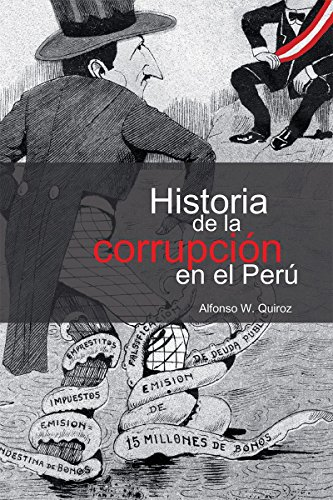 Quiroz, Alfonso W. Historia de la corrupción en el Perú. Lima, IEP; Instituto de Defensa Legal, 2013.
Estadísticas de casos de corrupción
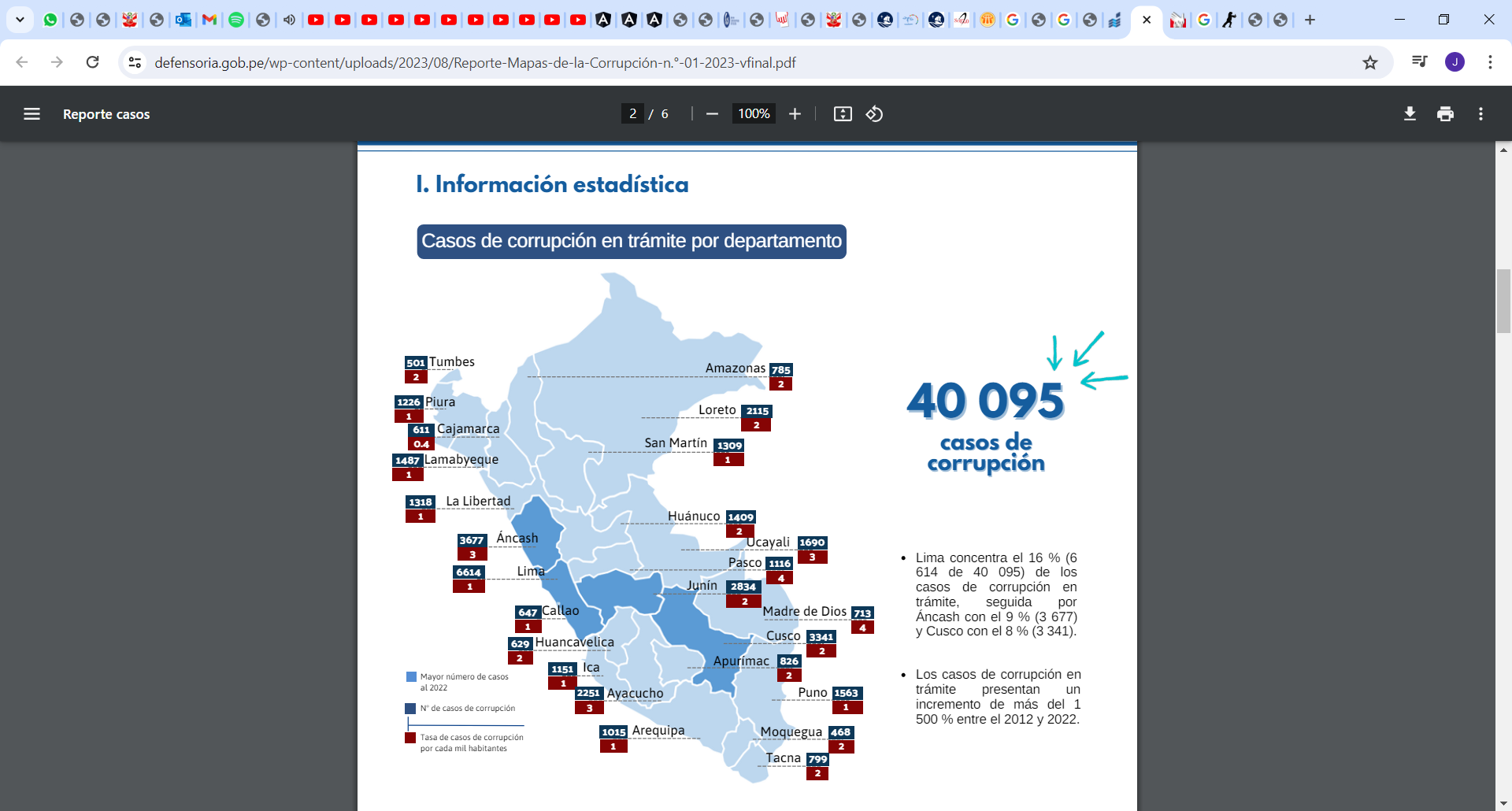 COSTOS DE LA corrupción
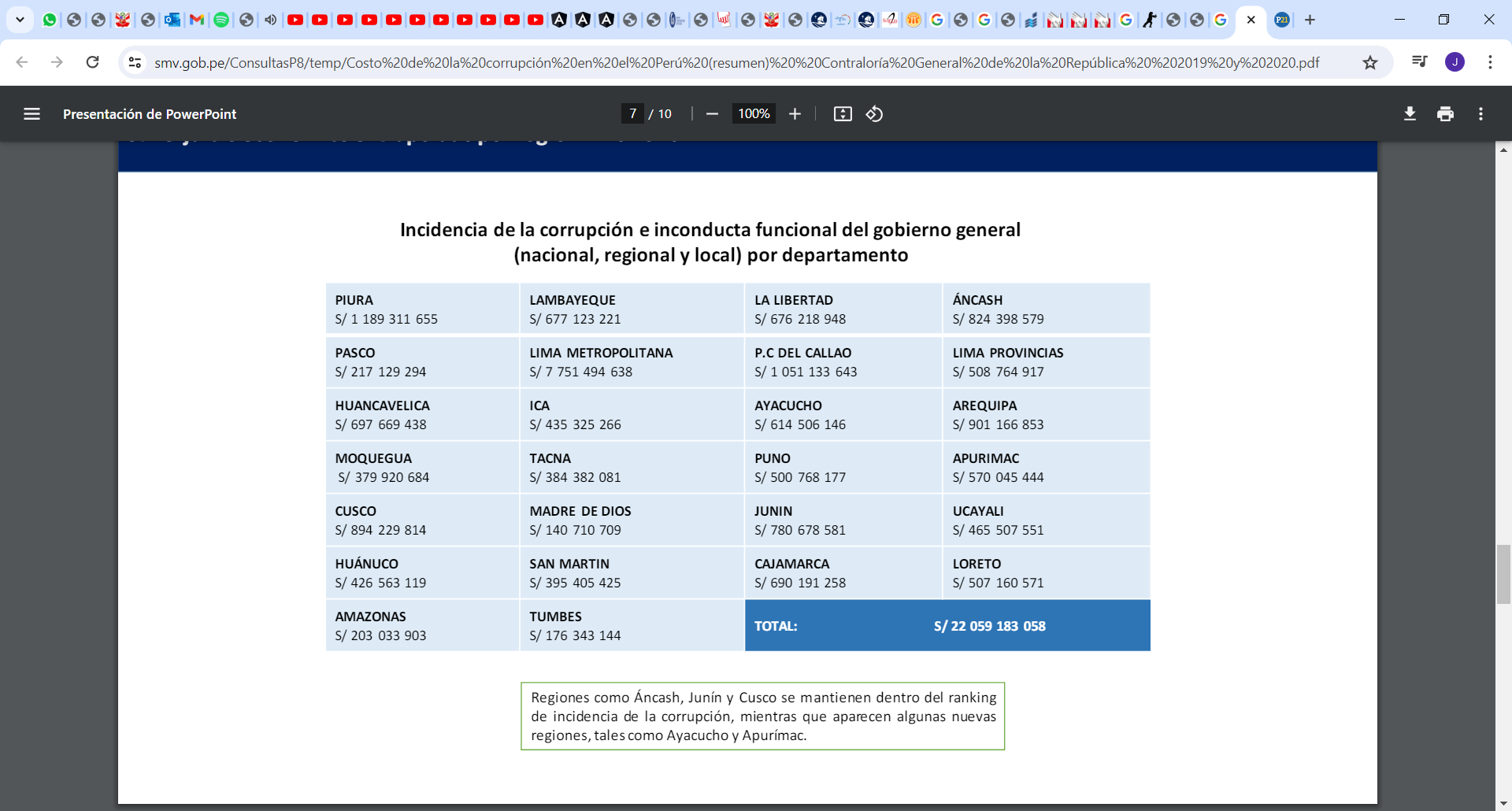 Fuente: Estudio realizado por la Contraloría General de la República del Perú para medir el tamaño de la corrupción y la inconducta funcional en el Perú - 2020
Costos de la Corrupción
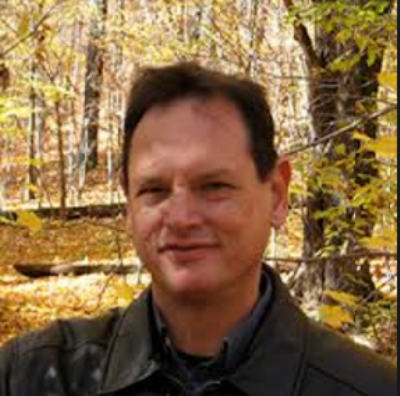 A un nivel promedio anual estimado de alrededor de entre 30 y 40 por ciento de los gastos del presupuesto, y de entre 3 y 4 por ciento del PBI en el largo plazo (años de 1820 a 2000), el costo de la corrupción para el desarrollo eco nómico y social peruano en su historia republicana ha sido estructural y consistentemente alto o muy alto, pese a las variaciones cíclicas. Considerando que para alcanzar un crecimiento autosostenido se requiere de una tasa de crecimiento media anual del PBI de entre 5 y 8 por ciento en el largo plazo. debido a la corrupción sistemática y descontrolada, el Perú perdió o distribuyó mal el equivalente de aproximadamente el 40 a 50 por ciento de sus posibilidades de desarrollo.
Quiroz, Alfonso W. Historia de la corrupción en el Perú. Lima, IEP; Instituto de Defensa Legal, 2013.
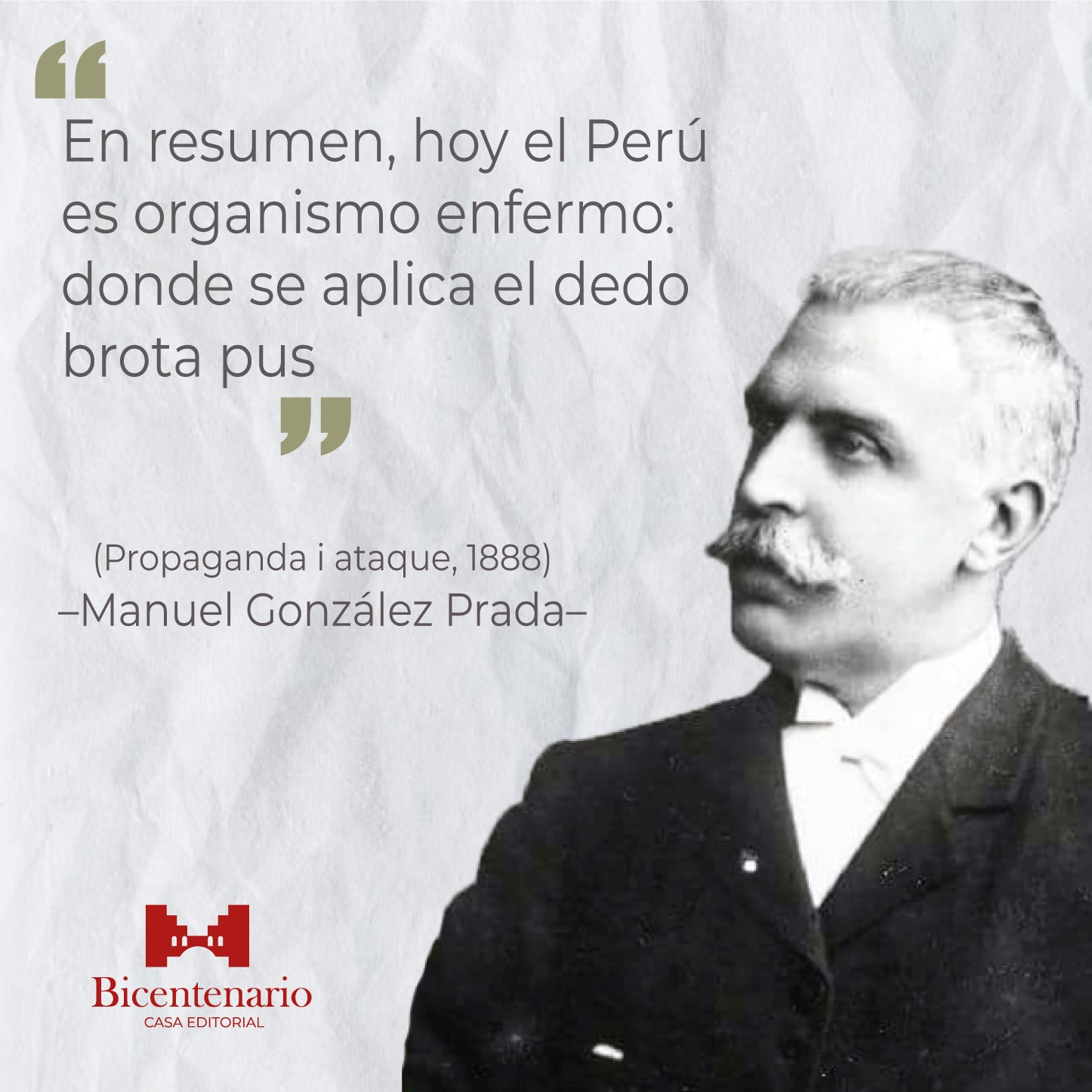 2.- Delitos Contra la administración Pública en el Código Penal
3.- Administración Pública y funcionario Público
Concepto de Administración Pública
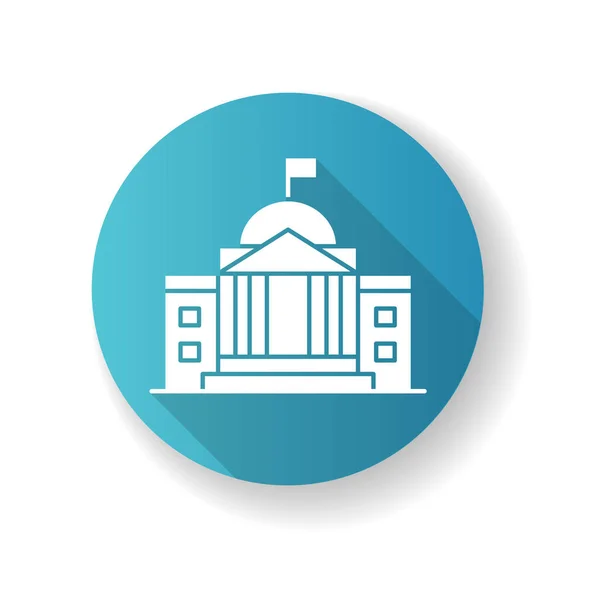 Debe entenderse como un sistema social dinámico, que genera relaciones interpersonales entre los que integran la misma con los administrados, las cuales, por su importancia al interés social, justifica un marco normativo que encause dichas relaciones al régimen de legalidad propio de un Estado Constitucional de Derecho.
CONVENCIÓN INTERAMERICANA CONTRA LA CORRUPCIÓN
Artículo I 
Definiciones Para los fines de la presente Convención, se entiende por: 
"Función pública", toda actividad temporal o permanente, remunerada u honoraria, realizada por una persona natural en nombre del Estado o al servicio del Estado o de sus entidades, en cualquiera de sus niveles jerárquicos. "Funcionario público", "Oficial Gubernamental" o "Servidor público", cualquier funcionario o empleado del Estado o de sus entidades, incluidos los que han sido seleccionados, designados o electos para desempeñar actividades o funciones en nombre del Estado o al servicio del Estado, en todos sus niveles jerárquicos. "Bienes", los activos de cualquier tipo, muebles o inmuebles, tangibles o intangibles, y los documentos o instrumentos legales que acrediten, intenten probar o se refieran a la propiedad u otros derechos sobre dichos activos.
Convención de las Naciones Unidas contra la Corrupción
Artículo 2. 
Definiciones A los efectos de la presente Convención: 
Por “funcionario público” se entenderá: i) toda persona que ocupe un cargo legislativo, ejecutivo, administrativo o judicial de un Estado Parte, ya sea designado o elegido, permanente o temporal, remunerado u honorario, sea cual sea la antigüedad de esa persona en el cargo; ii) toda otra persona que desempeñe una función pública, incluso para un organismo público o una empresa pública, o que preste un servicio público, según se defina en el derecho interno del Estado Parte y se aplique en la esfera pertinente del ordenamiento jurídico de ese Estado Parte; iii) toda otra persona definida como “funcionario público” en el derecho interno de un Estado Parte. No obstante, a los efectos de algunas medidas específicas incluidas en el capítulo II de la presente Convención, podrá entenderse por “funcionario público” toda persona que desempeñe una función pública o preste un servicio público según se defina en el derecho interno del Estado Parte y se aplique en la esfera pertinente del ordenamiento jurídico de ese Estado Parte; 
Por “funcionario público extranjero” se entenderá toda persona que ocupe un cargo legislativo, ejecutivo, administrativo o judicial de un país extranjero, ya sea designado o elegido; y toda persona que ejerza una función pública para un país extranjero, incluso para un organismo público o una empresa pública;
Funcionario Público en el CÓDIGO pENAL
Noción de funcionario público
Revisión de Sentencia N° 503-2017 Callao (05.11.2018) – Sala Penal Permanente.
Sumilla. 1. El concepto "hecho" es amplio. Incluye todo acaecimiento histórico y como tal, puede serlo los hechos jurídicos. Un nuevo dispositivo legal es un hecho jurídico por su propia existencia, más allá de la eficacia jurídica que despliegue sobre las situaciones jurídicas que regule. 2. El Código Penal acoge un concepto amplio de funcionario público. situándose un poco más allá del Derecho administrativo a la hora de fijar este elemento normativo -es un concepto funcionarial autónomo y exclusivo del Código Penal-. El Derecho penal exige, (i) un elemento referido a la participación en el ejercicio de funciones públicas; y (ii) un título de habilitación de dicha participación, que puede ser triple: disposición de la ley, elección, o designación o nombramiento por autoridad competente - determinante de un vínculo con el Estado o sus entidades, incluidas empresas públicas o de economía mixta-
Funcionario de Hecho
Casación N° 442-2017 Ica (11.12.2019). Sala Penal Transitoria
Existencia legal del cargo en la organización administrativa.
Ejercicio real o posesión del cargo.
Apariencia de legitimidad del título o nombramiento.
4. Bien Jurídico
Correcto funcionamiento de la Administración Pública
Meini
Es el desempeño correcto de los deberes y funciones que los servidores, funcionarios y empleados públicos asumen o se les delega con la finalidad de administrar el Estado.
Bramont Arias
El correcto desempeño de la función pública, que comprende la actividad administrativa, judicial y legislativa, se protege por ser un instrumento al servicio de los ciudadanos, como actividad prestacional dirigida a la satisfacción de los intereses nacionales.
Administración Pública
F. Rojas Vargas
La administración, como bien jurídico protegido, implica los siguientes elementos:
a) Conjunto de actividades funcionales o de servicio público que le dan sentido a dicha administración y que vinculan al Estado o al orden público en general con la sociedad;
b) Cumplimiento de deberes funcionales por parte de los sujetos públicos, de conformidad a los ámbitos de atribuciones y competencias establecidas en la ley y en los reglamentos, que confirman la confianza pública depositada por la ciudadanía y debida a la nación;
c) Conjunto de principios que vinculan positivamente a la administración pública con la actividad oficial de los sujetos públicos y que permiten especificar los ejes de protección penal en cada delito en concreto: imparcialidad, transparencia, patrimonio público, etc.
5. interpretación teleológica en los delitos decorrupción de funcionarios
Interpretación teleológica
JESCHECK
El método teleológico se esfuerza en poner en relieve los fines y valoraciones rectoras de la ley, para conocer directamente el sentido inherente a un precepto. Lo importante de este método de interpretación no es solamente la cuestión de los bienes jurídicos, cuya protección persigue el legislador, sino también la consideración de los valores ético-sociales de la acción que han sido también tenidos en cuenta decisivamente en la creación del precepto penal
Interpretación teleológica
JESÚS-MARÍA SILVA SANCHEZ 
«interpretación teleológica», entendida como aquella que supera la literalidad de la norma para asignar un significado que resulte justificado, razonable o coherente con la finalidad de la norma. Dicha interpretación, conlleva la satisfacción de cuatro premisas: a) que en relación con dichos enunciados existe un thelos (fin de regulación, idea justificante, etcétera); b) que dicho thelos no esté expresado en el enunciado jurídico; c) que dicho thelos sea, sin embargo, susceptible de ser descubierto; y d) que, una vea descubierto o asignado el thelos, pueda reconstruirse el sentido del enunciado de manera que se configure como un medio para el cumplimiento de dicho fin.
Interpretación teleológica
FRANCESCO ANTOLISEI
a tener presente, por una parte, el hecho social que se encuentra en la base de la norma y que esta regula; por otra, a considerar las consecuencias que se derivan de una determinada interpretación, con el fin de rechazar aquellas que contradicen el fin de la norma.
6. delitos decorrupción de funcionarios
- Art. 393 .- Cohecho Pasivo Propio
- Art. 393-A .- Soborno internacional pasivo
- Art. 394 .- Cohecho pasivo impropio
- Art. 395 .- Cohecho pasivo específico
-  Art. 395-A .- Cohecho pasivo propio en el ejercicio de la función pública
- Art. 395-B .- Cohecho pasivo impropio en el ejercicio de la función policial
- Art. 396 .- Corrupción pasiva de auxiliares jurisdiccionales
- Art. 397 .-Cohecho Pasivo Genérico
- Art. 397-A .- Cohecho activo transnacional
- Art. 398 .- Cohecho activo específico
- Art. 398-A .- Cohecho activo en el ámbito de la función policial
- Art. 399 .- Negociación incompatible o aprovechamiento indebido de cargo
- Art. 400 .- Tráfico de influencias
- Art. 401 .- Enriquecimiento ilícito
Sección IV - Corrupción de funcionariosCÓDIGO PENAL
Cohecho
Artículo 393. Cohecho pasivo propio
El funcionario o servidor público que acepte o reciba donativo, promesa o cualquier otra ventaja o beneficio, para realizar u omitir un acto en violación de sus obligaciones o el que las acepta a consecuencia de haber faltado a ellas, será reprimido con pena privativa de libertad no menor de cinco ni mayor de ocho años e inhabilitación conforme a los incisos 1 y 2 del artículo 36 del Código Penal y con ciento ochenta a trescientos sesenta y cinco días-multa.
El funcionario o servidor público que solicita, directa o indirectamente, donativo, promesa o cualquier otra ventaja o beneficio, para realizar u omitir un acto en violación de sus obligaciones o a consecuencia de haber faltado a ellas, será reprimido con pena privativa de libertad no menor de seis ni mayor de ocho años e inhabilitación conforme a los incisos 1 y 2 del artículo 36 del Código Penal y con trescientos sesenta y cinco a setecientos treinta días-multa.
El funcionario o servidor público que condiciona su conducta funcional derivada del cargo o empleo a la entrega o promesa de donativo o ventaja, será reprimido con pena privativa de libertad no menor de ocho ni mayor de diez años e inhabilitación conforme a los incisos 1 y 2 del artículo 36 del Código Penal y con trescientos sesenta y cinco a setecientos treinta días-multa.
Delito de COHECHO
Acto en violación de sus obligaciones o consecuencia de haber faltado a ellas
Cohecho pasivo impropio
Artículo 394. Cohecho pasivo impropio
El funcionario o servidor público que acepte o reciba donativo, promesa o cualquier otra ventaja o beneficio indebido para realizar un acto propio de su cargo o empleo, sin faltar a su obligación, o como consecuencia del ya realizado, será reprimido con pena privativa de libertad no menor de cuatro ni mayor de seis años e inhabilitación conforme a los incisos 1 y 2 del artículo 36 del Código Penal y con ciento ochenta a trescientos sesenta y cinco días-multa.
El funcionario o servidor público que solicita, directa o indirectamente, donativo, promesa o cualquier otra ventaja indebida para realizar un acto propio de su cargo o empleo, sin faltar a su obligación, o como consecuencia del ya realizado, será reprimido con pena privativa de libertad no menor de cinco ni mayor de ocho años e inhabilitación conforme a los incisos 1 y 2 del artículo 36 del Código Penal y con trescientos sesenta y cinco a setecientos treinta días-multa
Cohecho pasivo impropio
Acto propio de su cargo o empleo, sin faltar a su obligación, o como consecuencia de ella
Bien jurídico protegido en el delito de cohecho
Sujetos – COHECHO pasivo propio
Soborno internacional pasivo
Artículo 393-A. Soborno internacional pasivo
El funcionario o servidor público extranjero que acepta, recibe o solicita, directa o indirectamente, donativo, promesa o cualquier otra ventaja o beneficio, para realizar u omitir un acto en el ejercicio de sus funciones Oficiales, en violación de sus obligaciones, o las acepta como consecuencia de haber faltado a ellas, para obtener o retener un negocio u otra ventaja indebida, en la realización de actividades económicas internacionales, será reprimido con pena privativa de libertad no menor de cinco ni mayor de ocho años; inhabilitación, según corresponda, conforme a los incisos 1, 2 y 8 del artículo 36; y, con trescientos sesenta y cinco a setecientos treinta días-multa.
Conductas - delito de cohecho
Cohecho pasivo ESPECÍFICO
Artículo 395.- Cohecho pasivo específico
El Magistrado, Árbitro, Fiscal, Perito, Miembro de Tribunal Administrativo o cualquier otro análogo a los anteriores que bajo cualquier modalidad acepte o reciba donativo, promesa o cualquier otra ventaja o beneficio, a sabiendas que es hecho con el fin de influir o decidir en asunto sometido a su conocimiento o competencia, será reprimido con pena privativa de libertad no menor de seis ni mayor de quince años e inhabilitación conforme a los incisos 1 y 2 del artículo 36 del Código Penal y con ciento ochenta a trescientos sesenta y cinco días-multa.
El Magistrado, Árbitro, Fiscal, Perito, Miembro de Tribunal Administrativo o cualquier otro análogo a los anteriores que bajo cualquier modalidad solicite, directa o indirectamente, donativo, promesa o cualquier otra ventaja o beneficio, con el fin de influir en la decisión de un asunto que esté sometido a su conocimiento, será reprimido con pena privativa de libertad no menor de ocho ni mayor de quince años e inhabilitación conforme a los incisos 1 y 2 del artículo 36 del Código Penal y con trescientos sesenta y cinco a setecientos días-multa.
BIEN JURÍDICO - Cohecho pasivo ESPECÍFICO
"la imparcialidad el desempeño de actividades funcionales específicas, es decir, la función de administrar justicia: ordinaria, administrativa o arbitral.

La jurisprudencia asume la posición doctrinaria respecto a que el bien jurídico protegido "la regularidad e imparcialidad en es la correcta administración de justicia en los ámbitos jurisdiccionales o administrativos .
COHECHO PASIVO ESPECÍFICO
Cohechos pasivos especiales
Cohecho activo genérico
Artículo 397. Cohecho activo genérico
El que, bajo cualquier modalidad, ofrece, da o promete a un funcionario o servidor público donativo, promesa, ventaja o beneficio para que realice u omita actos en violación de sus obligaciones, será reprimido con pena privativa de libertad no menor de cuatro ni mayor de seis años; inhabilitación, según corresponda, conforme a los incisos 1, 2 y 8 del artículo 36 ; y, con trescientos sesenta y cinco a setecientos treinta días-multa.
El que, bajo cualquier modalidad, ofrece, da o promete donativo, ventaja o beneficio para que el funcionario o servidor público realice u omita actos propios del cargo o empleo, sin faltar a su obligación, será reprimido con pena privativa de libertad no menor de tres ni mayor de cinco años; inhabilitación, según corresponda, conforme a los incisos 1, 2 y 8 del artículo 36 ; y, con trescientos sesenta y cinco a setecientos treinta días-multa.
COHECHO ACTIVO GENÉRICO – SUJETOS Y CONDUCTA
COHECHO ACTIVO GENÉRICO – bien jurídico
Exp. N° 00130-2011-1-826-JR-PE-02
El bien jurídico tutelado es el brindar protección al ejercicio regular de las funciones públicas preservándola, preventiva y conminatoriamente de los actos de corrupción de sujetos diversos inescrupulosos, o en otros término, garantizar a través de la conminación penal el respecto que se debe al desarrollo funcional de la administración pública.
Cohecho activo transnacional genérico
Artículo 397-A. Cohecho activo transnacional
El que, teniendo la nacionalidad peruana o la representación de una persona jurídica domiciliada en el Perú, bajo cualquier modalidad, ofrezca, otorgue o prometa directa o indirectamente a un funcionario o servidor público extranjero donativo, promesa, ventaja o beneficio indebido que redunde en su propio provecho o en el de otra persona, para que dicho servidor o funcionario público realice u omita actos propios de su cargo o empleo, en violación de sus obligaciones o sin faltar a su obligación para obtener o retener un negocio u otra ventaja indebida en la realización de actividades económicas o comerciales internacionales, será reprimido con pena privativa de la libertad no menor de cinco años ni mayor de ocho años; inhabilitación, según corresponda, conforme a los incisos 1, 2 y 8 del artículo 36; y, con trescientos sesenta y cinco a setecientos treinta días-multa.
Cohecho activo específico
Artículo 398. Cohecho activo específico
El que, bajo cualquier modalidad, ofrece, da o promete donativo, ventaja o beneficio a un Magistrado, Fiscal, Perito, Árbitro, Miembro de Tribunal administrativo o análogo con el objeto de influir en la decisión de un asunto sometido a su conocimiento o competencia, será reprimido con pena privativa de libertad no menor de cinco ni mayor de ocho años; inhabilitación, según corresponda, conforme a los incisos 1, 2 y 8 del artículo 36; y, con trescientos sesenta y cinco a setecientos treinta días-multa.
Cuando el donativo, promesa, ventaja o beneficio se ofrece o entrega a un secretario, relator, especialista, auxiliar jurisdiccional, testigo, traductor o intérprete o análogo, la pena privativa de libertad será no menor de cuatro ni mayor de ocho años; inhabilitación, según corresponda, conforme a los incisos 1, 2, 3 y 4 del artículo 36; y, con trescientos sesenta y cinco a setecientos treinta días-multa.
Si el que ofrece, da o corrompe es abogado o forma parte de un estudio de abogados, la pena privativa de libertad será no menor de cinco ni mayor de ocho años; inhabilitación, según corresponda, conforme a los incisos 2, 3, 4 y 8 del artículo 36 ; y, con trescientos sesenta y cinco a setecientos treinta días-multa.
Negociación incompatible o aprovechamiento indebido de cargo
Artículo 399. Negociación incompatible o aprovechamiento indebido de cargo
El funcionario o servidor público que indebidamente en forma directa o indirecta o por acto simulado se interesa, en provecho propio o de tercero, por cualquier contrato u operación en que interviene por razón de su cargo, será reprimido con pena privativa de libertad no menor de cuatro ni mayor de seis años e inhabilitación conforme a los incisos 1 y 2 del artículo 36 del Código Penal y con ciento ochenta a trescientos sesenta y cinco días-multa.
Sujeto activo - Negociación incompatible o aprovechamiento indebido de cargo
Elemento objetivo - Negociación incompatible o aprovechamiento indebido de cargo
Tráfico de INFLUENCIAS
Artículo 400. Tráfico de influencias
El que, invocando o teniendo influencias reales o simuladas, recibe, hace dar o prometer para sí o para un tercero, donativo o promesa o cualquier otra ventaja o beneficio con el ofrecimiento de interceder ante un funcionario o servidor público que ha de conocer, esté conociendo o haya conocido un caso judicial o administrativo, será reprimido con pena privativa de libertad no menor de cuatro ni mayor de seis años; inhabilitación, según corresponda, conforme a los incisos 2, 3, 4 y 8 del artículo 36; y con ciento ochenta a trescientos sesenta y cinco días-multa.
Si el agente es un funcionario o servidor público, será reprimido con pena privativa de libertad no menor de cuatro ni mayor de ocho años; inhabilitación, según corresponda, conforme a los incisos1, 2 y 8 del artículo 36; y, con trescientos sesenta y cinco a setecientos treinta días-multa.
Sujetos - Tráfico de INFLUENCIAS
Elemento objetivo - Tráfico de INFLUENCIAS
ENRIQUECIMIENTO ILÍCITO
Artículo 401. Enriquecimiento ilícito
El funcionario o servidor público que, abusando de su cargo, incrementa ilícitamente su patrimonio respecto de sus ingresos legítimos será reprimido con pena privativa de libertad no menor de cinco ni mayor de diez años; inhabilitación, según corresponda, conforme a los incisos 1, 2 y 8 del artículo 36; y, con trescientos sesenta y cinco a setecientos treinta días-multa.
Si el agente es un funcionario público que ha ocupado cargos de alta dirección en las entidades, organismos o empresas del Estado, o está sometido a la prerrogativa del antejuicio y la acusación constitucional, será reprimido con pena privativa de libertad será no menor de diez ni mayor de quince años; inhabilitación, según corresponda, conforme a los incisos 1, 2 y 8 del artículo 36; y, con trescientos sesenta y cinco a setecientos treinta días-multa.
Se considera que existe indicio de enriquecimiento ilícito cuando el aumento del patrimonio o del gasto económico personal del funcionario o servidor público, en consideración a su declaración jurada de bienes y rentas, es notoriamente superior al que normalmente haya podido tener en virtud de sus sueldos o emolumentos percibidos o de los incrementos de su capital o de sus ingresos por cualquier otra causa lícita
Sujeto activo - ENRIQUECIMIENTO ILÍCITO
ELEMENTO OBJETIVO
7. Comentarios finales
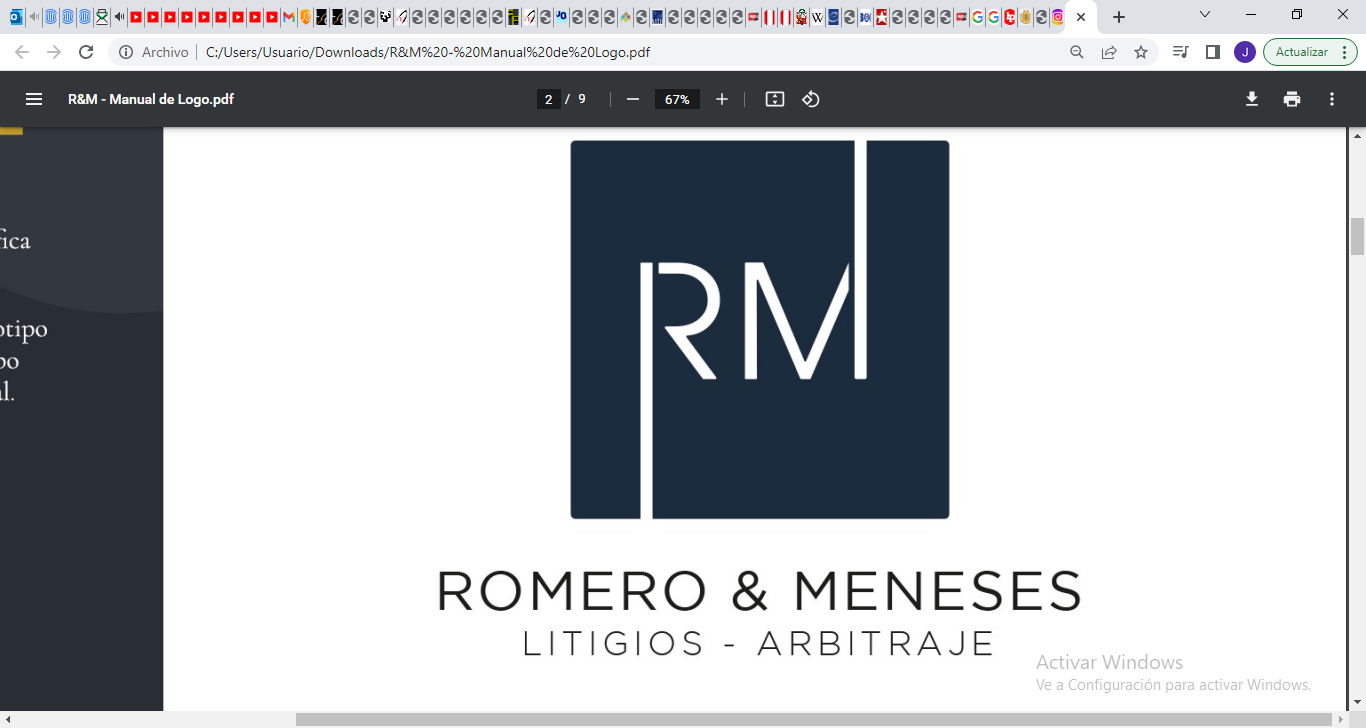 Gracias
jpm@romeromeneses.com